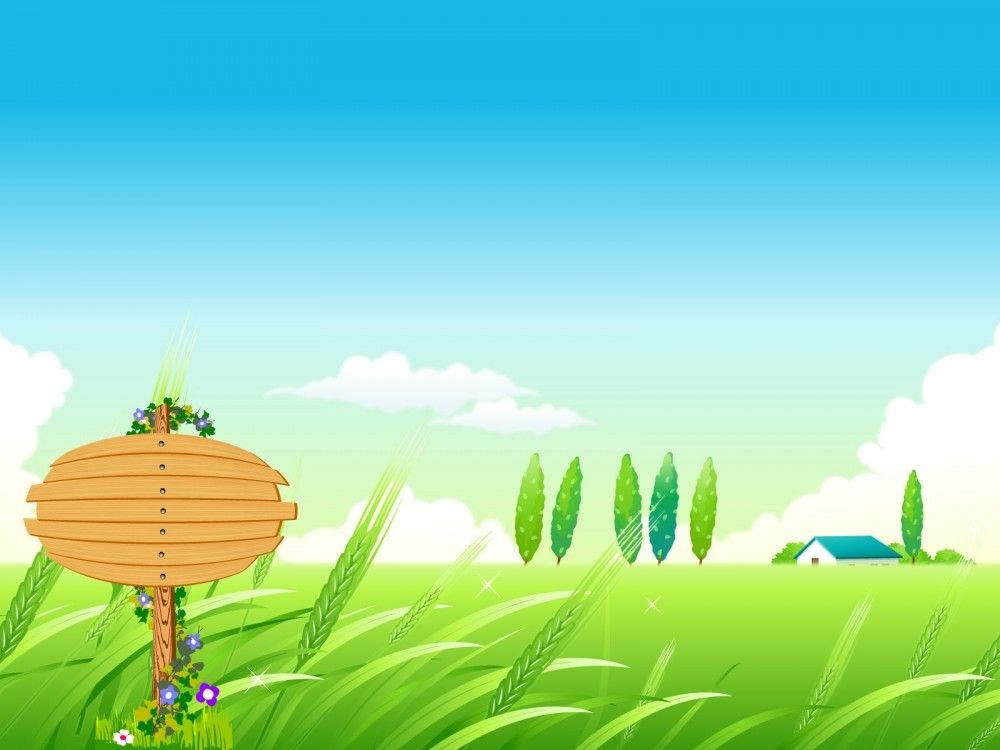 Toán
Thể tích hình hộp chữ nhật
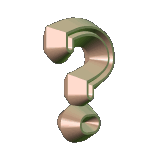 Điền số thích hợp vào chỗ trống:
B
A
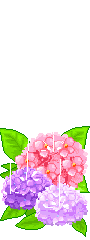 12
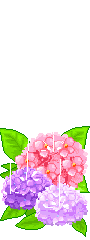 Hình hộp chữ nhật A gồm  ......  hình lập phương.
Hình hộp chữ nhật B gồm  ......  hình lập phương.
Hình  ...... có thể tích lớn hơn hình
18
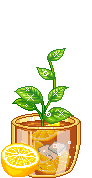 B
chiều cao
chiều rộng
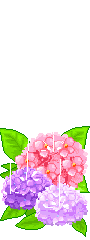 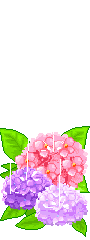 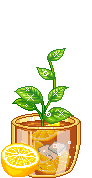 chiều dài
Ví dụ: Tính thể tích hình hộp chữ nhật có chiều dài 20 cm, chiều rộng 16 cm và chiều cao 10 cm.
10 cm
Thể tích = ?
16 cm
1cm3
20 cm
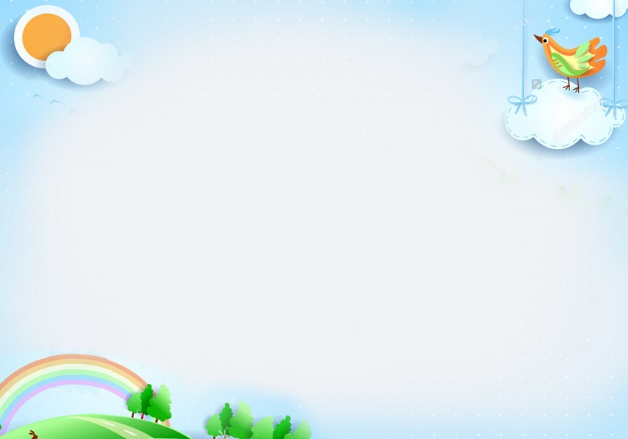 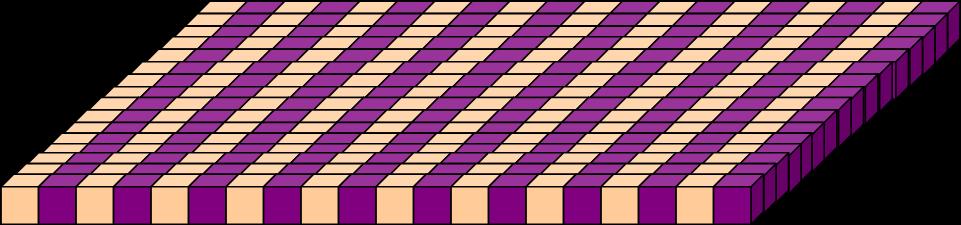 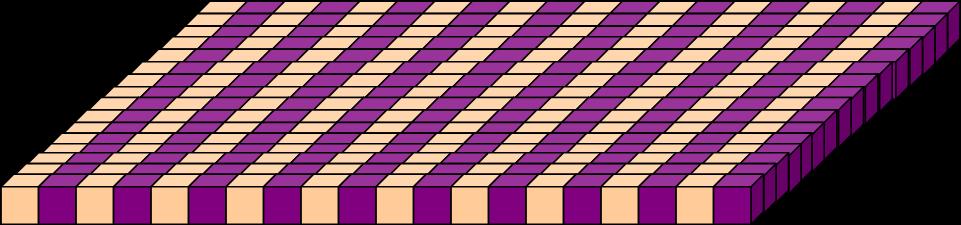 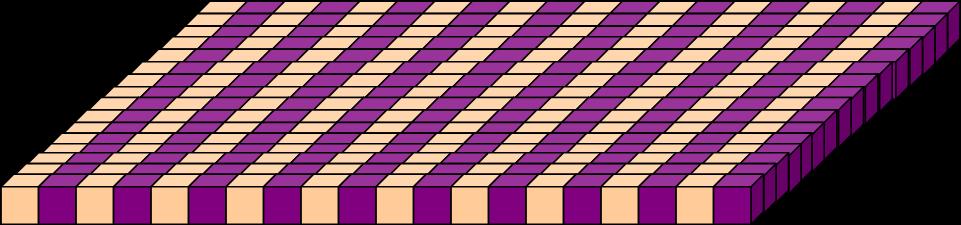 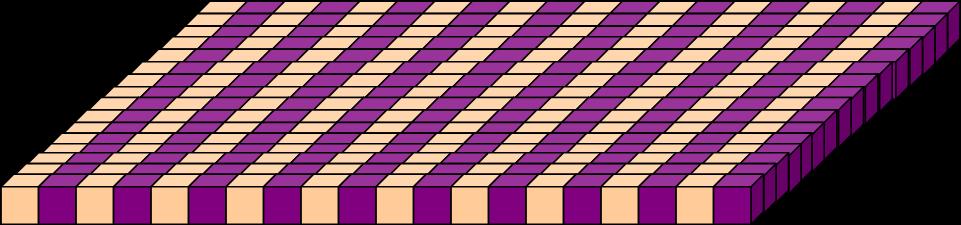 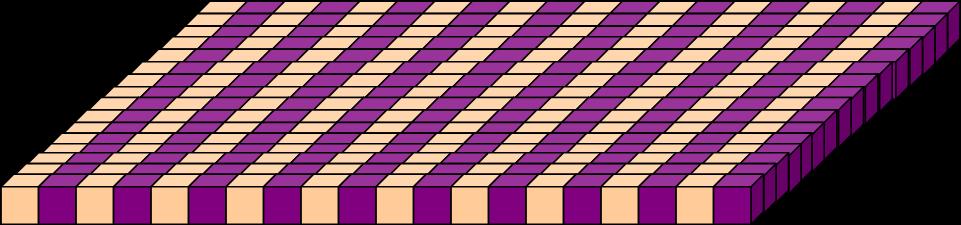 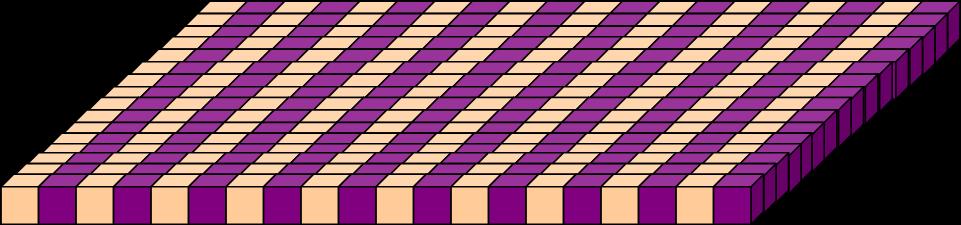 10 cm
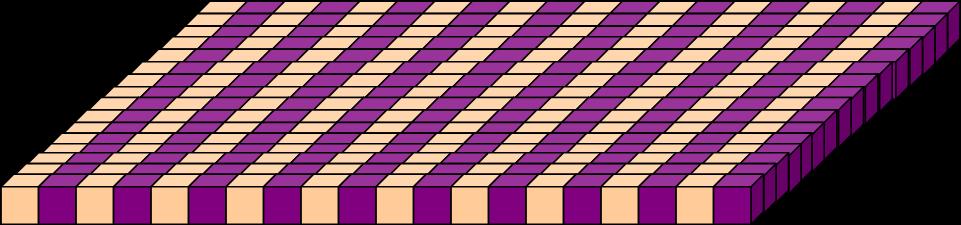 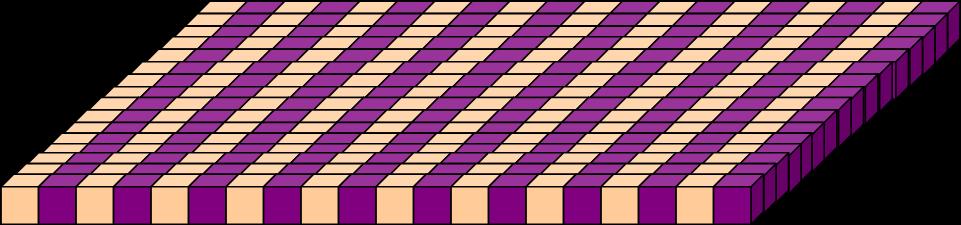 16 cm
20 cm
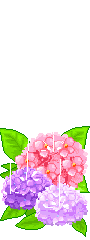 Một lớp có: 20 x16 = 320 ( Hình lập phương 1cm3)
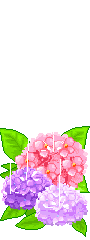 10 lớp có: 320 x10 = 3200 (Hình lập phương 1cm3)
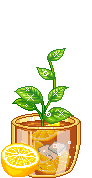 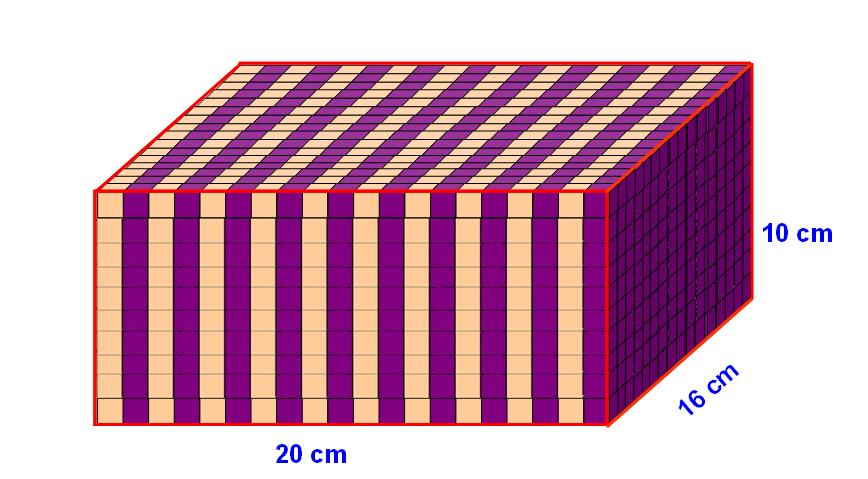 V =?
10 cm
16 cm
20 cm
Thể tích hình hộp chữ nhật
3200 hình lập phương 1cm3 
hay 3200cm3
=
Vậy thể tích hình hộp chữ nhật như hình trên là:
20 x 16 x 10 = 3200 (cm3)
10 cm
16 cm
20 cm
Chiều cao
Thể tích hình hộp chữ nhật là:
20 x 16 x 10 = 3200 (cm3)
CR
CC
CD
TT
x
x
=
Chiều rộng
Chiều dài
Muốn tính thể tích hình hộp chữ nhật ta lấy chiều dài nhân  với chiều rộng rồi nhân với chiều cao (cùng một đơn vị đo).
c
c
b
b
a
a
V= a x b x c
S 1 đáy
(a, b, c là ba kích thước của hình hộp chữ nhật)
b) Ghi nhớ:
Muốn tính thể tích hình hộp chữ nhật ta lấy chiều dài nhân với chiều rộng rồi nhân với chiều cao (cùng đơn vị đo).
V = a x b x c
S 1 đáy
V: Thể tích hình hộp chữ nhật.
a, b, c là ba kích thước của hình hộp chữ nhật
Bài 1:  Tính thể tích hình hộp chữ nhật có chiều dài a, chiều rộng b, chiều cao c
a) a = 5cm;  b = 4cm;  c = 9cm

                                 
b) a = 1,5m;  b = 1,1m;  c = 0,5m
 
                                                 
c) a =       dm  ; b =      dm   ; c =      dm
V = 5 x 4 x 9 = 180 (cm3)
V = 1,5 x 1,1 x 0,5 = 0,825 (m3)
V =      x      x      =        (dm3)
Bài 2: Tính thể tích của khối gỗ có dạng như­ hình sau:
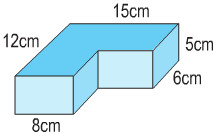 Bài 2:
Cách 1
7cm
15cm
12cm
(1)
5cm
(2)
5cm
6cm
8cm
8cm
5cm
8cm
Bài 2:
Cách 2
15cm
6cm
(1)
12cm
6cm
5cm
(2)
6cm
15cm
12cm
5cm
5cm
6cm
6cm
7cm
Bài 2:
Cách 3
8cm
Cách 1: Chia khối gỗ thành các hình 
hộp chữ nhật như sau:
Cách 2: Chia khối gỗ thành các hình 
hộp chữ nhật như sau:
15cm
?cm
(2)
5cm
12cm
5cm
(2)
(1)
(1)
?
(1)
6cm
6cm
(2)
5cm
5cm
8cm
8cm
Thể tích của hình hộp chữ nhật (1) là:
15 x 6 x 5 = 450 (cm3)
Chiều rộng của hình hộp (2) là:
12 – 6 = 6 (cm)
Thể tích của hình hộp chữ nhật (2) là:
8 x 6 x 5 = 240 (cm3)
Thể tích của khối gỗ là:
450 + 240 = 690 (cm3)
                                  Đáp số: 690 cm3
Thể tích của hình hộp chữ nhật (1) là:
12 x 8 x 5 = 480 (cm3)
Chiều dài của hình hộp thứ (2) là:
15 – 8 = 7 (cm)
Thể tích của hình hộp chữ nhật (2) là:
7 x 6 x 5 = 210 (cm3)
Thể tích của khối gỗ là:
480 + 210 = 690 (cm3)
                                 Đáp số: 690 cm3
Bài 3: Tính thể tích của hòn đá nằm trong bể nước theo hình dưới đây:
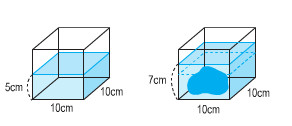 5cm
5cm
Bài 3: Tính thể tích hòn đá trong bể nước theo hình dưới đây:
7cm
10cm
10cm
10cm
10cm
5 cm
5cm
10cm
10cm
Bài 3:
Bể ban đầu
Bể có hòn đá
7cm
10cm
10cm
Phần nước dâng lên trong bể 
chính là thể tích của hòn đá.
Cách tính thể tích của hòn đá
- Cách 1: Tính chiều cao của nước dâng lên rồi tính thể tích hòn đá.
- Cách 2: Tính thể tích nước trước khi có đá, rồi tính thể tích nước sau khi có đá, sau đó trừ hai thể tích cho nhau để được thể tích của hòn đá.
Bài 3:
Giải
Thể tích của hòn đá bằng thể tích của hình hộp chữ nhật (phần nước dâng lên) có đáy của bể nước và có chiều cao là:
7 – 5 = 2 (cm)
Thể tích hòn đá là:
10 x 10 x 2 = 200 (cm3)
Đáp số: 200 cm3
c
c
b
b
a
a
Củng cố , dặn dò
Muốn tính thể tích hình hộp chữ nhật ta lấy chiều dài nhân với chiều rộng rồi nhân với chiều cao (cùng một đơn vị đo)
V
c
a
x
b
x
=
(a, b, c là ba kích thước của hình hộp chữ nhật)